The Benefits of a Moral Life
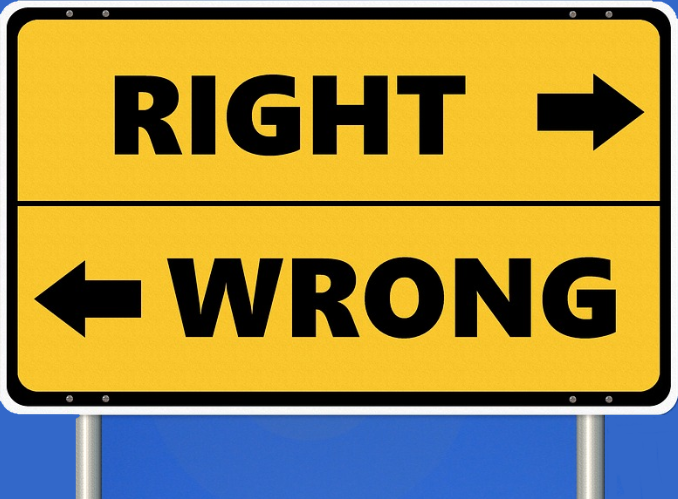 Morality

   Principles concerning the distinction between right and wrong or good and bad behavior.
[Speaker Notes: The Benefits of a Moral Life
Definition of the term MORALITY - Principles concerning the distinction between right and wrong or good and bad behavior.
The Bible standard of morality differs from the world’s.  The question is, which is correct?
The Bible standard has generally been rejected by the world
(Isaiah 5:20-24), “Woe to those who call evil good, and good evil; who put darkness for light, and light for darkness; who put bitter for sweet, and sweet for bitter! 21 Woe to those who are wise in their own eyes, and prudent in their own sight! 22 Woe to men mighty at drinking wine, woe to men valiant for mixing intoxicating drink, 23 who justify the wicked for a bribe, and take away justice from the righteous man! 24 Therefore, as the fire devours the stubble, and the flame consumes the chaff, so their root will be as rottenness, and their blossom will ascend like dust; because they have rejected the law of the Lord of hosts, and despised the word of the Holy One of Israel.”
Consider the prophet’s dire warnings regarding disregarding what God says about right and wrong.
There are both temporal and eternal consequences to disregarding God’s views on the matter
Who is right?  Man or God?  The proof is seen by examining the consequences of living our lives by each of the two standards!]
Our Premise
Regardless of the consequences, we are obligated to live moral lives.
There are great benefits, presently and in the future to live as God has prescribed.
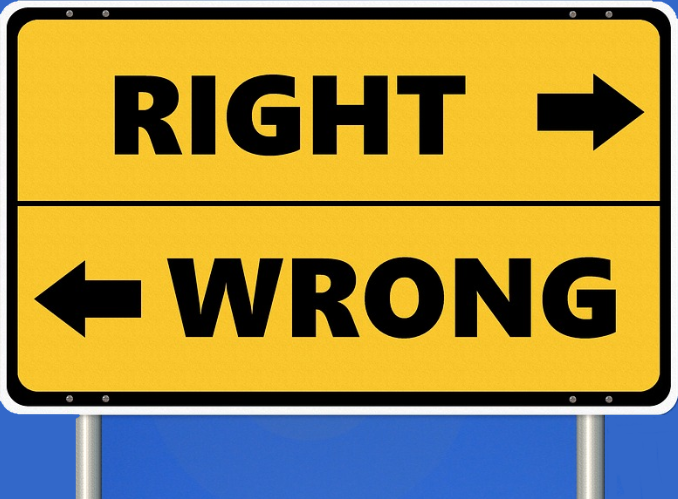 [Speaker Notes: We, of course, hold that God’s way is the way of righteousness.
While men may struggle with seeing this, it is nevertheless so.
(Isaiah 55:7-9), “Let the wicked forsake his way, and the unrighteous man his thoughts; let him return to the Lord, and He will have mercy on him; and to our God, for He will abundantly pardon. 8 “For My thoughts are not your thoughts, nor are your ways My ways,” says the Lord. 9 “For as the heavens are higher than the earth, so are My ways higher than your ways, and My thoughts than your thoughts.”
It is important to note that we are not promising a life without conflict if we follow God’s moral commands
Living as God requires brings us into conflict with worldliness
(John 3:19-20), “And this is the condemnation, that the light has come into the world, and men loved darkness rather than light, because their deeds were evil. 20 For everyone practicing evil hates the light and does not come to the light, lest his deeds should be exposed.”
(John 15:18-20), “If the world hates you, you know that it hated Me before it hated you. 19 If you were of the world, the world would love its own. Yet because you are not of the world, but I chose you out of the world, therefore the world hates you. 20 Remember the word that I said to you, ‘A servant is not greater than his master.’ If they persecuted Me, they will also persecute you. If they kept My word, they will keep yours also.”
Regardless of the conflict it brings, we are obligated by God to live according to His standard of righteousness
(Titus 2:11-12), “For the grace of God that brings salvation has appeared to all men, 12 teaching us that, denying ungodliness and worldly lusts, we should live soberly, righteously, and godly in the present age.”
There are, however, both observable and eternal benefits to living as God has prescribed!
(Proverbs 8:32-36) [Wisdom Speaks], “Now therefore, listen to me, my children, for blessed are those who keep my ways. 33 Hear instruction and be wise, and do not disdain it. 34 Blessed is the man who listens to me, watching daily at my gates, waiting at the posts of my doors. 35 For whoever finds me finds life, and obtains favor from the Lord; 36 But he who sins against me wrongs his own soul; all those who hate me love death.”

Consider some examples to illustrate this truth]
Sobriety
Drunkenness brings Dissipation
Ephesians 5:18-19

Sobriety brings Stability and Peace
1 Peter 5:8
Proverbs 23:19-23
Romans 13:13-14
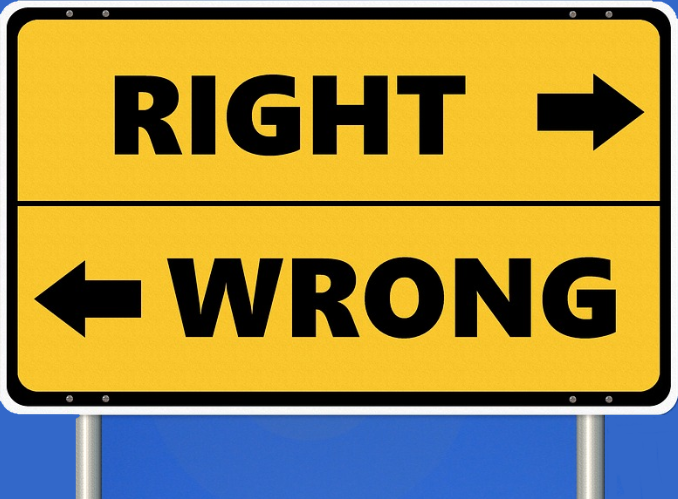 [Speaker Notes: Example #1
Getting drunk (or high) brings dissipation.
(Ephesians 5:18-19), “And do not be drunk with wine, in which is dissipation; but be filled with the Spirit, 19 speaking to one another in psalms and hymns and spiritual songs, singing and making melody in your heart to the Lord.”  
Dissipation – (Thayer) 1) an abandoned, dissolute life; 2) profligacy, prodigality
Synonyms - debauchery, decadence, intemperance, self-indulgence, wildness, depravity
Examples: 1) Alcoholics Anonymous, to help those whose lives have been destroyed by substance abuse; 2) Loss of job, family, home; 3) Liver and Heart Disease
Substance abuse statistics: (From drugabuse.gov – Federal government)
In 2013, an estimated 24.6 million Americans aged 12 or older—9.4 percent of the population—had used an illicit drug in the past month. This number is up from 8.3 percent in 2002. (Mainly from increased marijuana use)
Abuse of tobacco, alcohol, and illicit drugs is costly to our Nation, exacting more than $740 billion annually in costs related to crime, lost work productivity and health care.
More than 64,000 Americans died from drug overdoses in 2016, nearly doubled from a decade ago
In 2013, an estimated 28.7 million people, or 10.9 percent of persons aged 12 or older, had driven under the influence of alcohol at least once in the past year.
In 2013, 17.3 million Americans (6.6 percent of the population) were dependent on alcohol or had problems related to their alcohol use (abuse).
In 2017, 6% of high school seniors report smoking marijuana on a daily basis
A sober life is a one that has beneficial temporal and eternal consequences!
(1 Peter 5:8), “Be sober, be vigilant; because your adversary the devil walks about like a roaring lion, seeking whom he may devour.”
Note:  Sober means much more (but includes) refraining from intoxication
Definition: Sober – temperate, circumspect, controlled.
(Proverbs 23:19-23), “Hear, my son, and be wise; and guide your heart in the way. 20 Do not mix with winebibbers, or with gluttonous eaters of meat; 21 For the drunkard and the glutton will come to poverty, and drowsiness will clothe a man with rags. 22 Listen to your father who begot you, and do not despise your mother when she is old. 23 Buy the truth, and do not sell it, also wisdom and instruction and understanding.”
(Romans 13:13-14), “Let us walk properly, as in the day, not in revelry and drunkenness, not in lewdness and lust, not in strife and envy. 14 But put on the Lord Jesus Christ, and make no provision for the flesh, to fulfill its lusts.”]
Monogamy
Sexual Promiscuity is Fraught w/ Consequence
1 Corinthians 6:18-20
Hebrews 13:4

Marriage is a Blessing
1 Corinthians 7:2-5
Ephesians 5:28-29
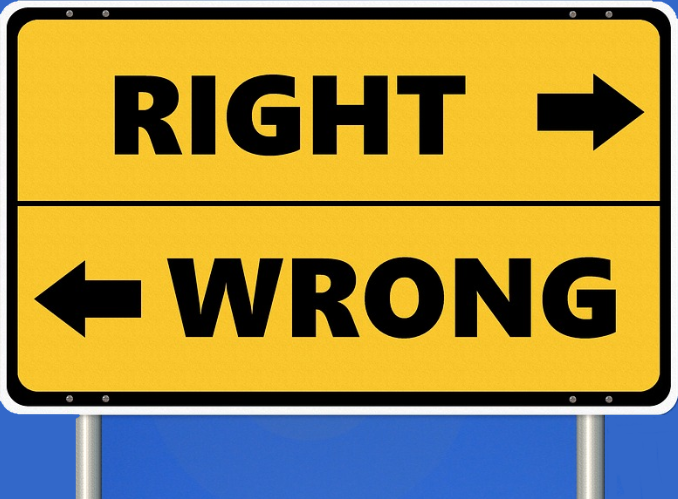 [Speaker Notes: Example #2:
Sexual promiscuity is fraught with consequence. Both to the individual, and to children who may come as a consequence)
(1 Corinthians 6:18-20), “Flee sexual immorality. Every sin that a man does is outside the body, but he who commits sexual immorality sins against his own body. 19 Or do you not know that your body is the temple of the Holy Spirit who is in you, whom you have from God, and you are not your own? 20 For you were bought at a price; therefore glorify God in your body and in your spirit, which are God’s.”
Definition – Sexual immorality (porneia) [Thayer] illicit sexual intercourse. i.e. - adultery, fornication, homosexuality, lesbianism, bestiality, incest
Defined Contextually - sex outside of the marriage relationship
(Hebrews 13:4), “Marriage is honorable among all, and the bed undefiled; but fornicators and adulterers God will judge.”
Common consequences - Unwanted pregnancy, Sexual disease, destruction of self-esteem brought on by selfishness.  
Even the most conservative estimates from countless surveys indicate that among high school and college age individuals, well over 50% have had a Casual Sexual Relationship or Experience within the last few months.  (Some surveys reported over 80% answering positively)
In 2014, there were 24.2 births for every 1,000 adolescent females ages 15-19, or 249,078 babies born to females in this age group.  Nearly 89 percent of these births occurred outside of marriage.  (Note:  Texas was 4th highest in the nation, 37.8 births for every 1,000 females.)  Highest rates among Hispanics and African Americans.
Latest data complied (2016) Sexually transmitted diseases were increasing in frequency for three straight years.
Conclusion from a study done by the American Psychological Association:  “By definition, sexual hookups provide the allure of sex without strings attached. Despite their increasing social acceptability, however, developing research suggests that sexual hookups may leave more strings attached than many participants might first assume.”  (Note:  Expressions of regret, depression and feeling used were common, especially among young women).
The marriage bed is selfless, and undefiled
(1 Corinthians 7:2-5), “Nevertheless, because of sexual immorality, let each man have his own wife, and let each woman have her own husband. 3 Let the husband render to his wife the affection due her, and likewise also the wife to her husband. 4 The wife does not have authority over her own body, but the husband does. And likewise the husband does not have authority over his own body, but the wife does. 5 Do not deprive one another except with consent for a time, that you may give yourselves to fasting and prayer; and come together again so that Satan does not tempt you because of your lack of self-control.”
(Ephesians 5: 28-29), [In the marriage relationship, there is love.  An effort to cherish the spouse], “So husbands ought to love their own wives as their own bodies; he who loves his wife loves himself. 29 For no one ever hated his own flesh, but nourishes and cherishes it, just as the Lord does the church.”]
Compliance
Lawlessness brings Conflict w/ Authorities
Romans 13:1-3
Proverbs 24:19-20

The Christian is to be Law-Abiding
Romans 13:5-7
Titus 3:1-2
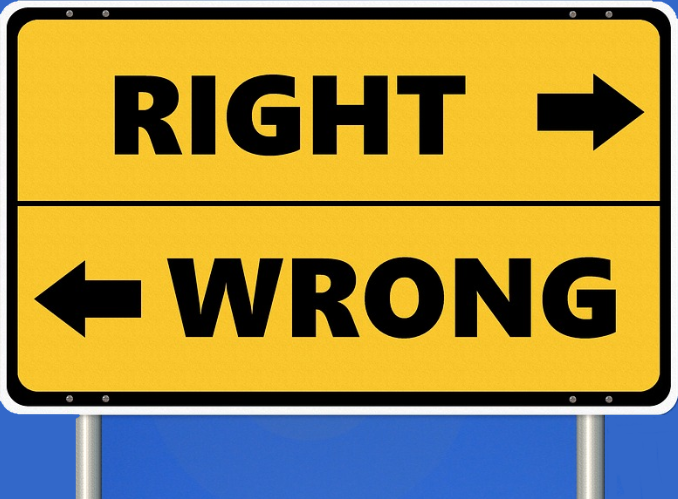 [Speaker Notes: Example #3:
Lawlessness brings conflict with the authorities.
(Romans 13:1-3), “Let every soul be subject to the governing authorities. For there is no authority except from God, and the authorities that exist are appointed by God. 2 Therefore whoever resists the authority resists the ordinance of God, and those who resist will bring judgment on themselves. 3 For rulers are not a terror to good works, but to evil. Do you want to be unafraid of the authority? Do what is good, and you will have praise from the same.”
The estimated number of violent crimes in the nation increased for the second straight year, rising 4.1 percent in 2016 when compared with 2015 data, according to the FBI
In 2016, there were an estimated 1,248,185 violent crimes. Murder and nonnegligent manslaughter offenses increased 8.6 percent when compared with estimates from 2015. Aggravated assault and rape (legacy definition) offenses increased 5.1 percent and 4.9 percent, respectively, and robbery increased 1.2 percent.
On any given day, the United States locks up more than 2.3 million people, more than any other country in the world per capita. More than 650,000 of those people are released from state and federal prisons every year. Within three years, more than two-thirds of them end up behind bars again.
Criminal actions lead to a vicious cycle.  Employment is difficult.  Influences in prison are negative.  Depression, drug abuse, loss of influence, all are consequences of evil actions.
(Proverbs 24:19-20), “Do not fret because of evildoers, nor be envious of the wicked; 20 For there will be no prospect for the evil man; the lamp of the wicked will be put out.”
The Christian has an obligation to be law-abiding
(Romans 13:5-7), “Therefore you must be subject, not only because of wrath but also for conscience’ sake. 6 For because of this you also pay taxes, for they are God's ministers attending continually to this very thing. 7 Render therefore to all their due: taxes to whom taxes are due, customs to whom customs, fear to whom fear, honor to whom honor.”
(Titus 3:1-2), “Remind them to be subject to rulers and authorities, to obey, to be ready for every good work, 2 to speak evil of no one, to be peaceable, gentle, showing all humility to all men.”
The law abiding citizen typically sleeps without fear.
(Romans 13:3), “For rulers are not a terror to good works, but to evil. Do you want to be unafraid of the authority? Do what is good, and you will have praise from the same.”]
Summary
Great joy comes in life when one lives morally as God defines the concept.
Eternal joy is the final reward of living a life that is pleasing to Him.
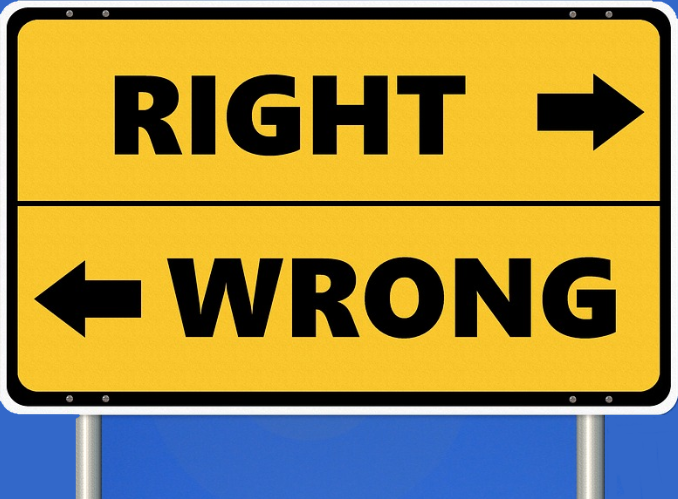 [Speaker Notes: Great joy comes in life when one lives morally as God defines the concept.
(Psalm 34:10-13), “The young lions lack and suffer hunger; but those who seek the Lord shall not lack any good thing. 11 Come, you children, listen to me; I will teach you the fear of the Lord.12 Who is the man who desires life, and loves many days, that he may see good? 13 Keep your tongue from evil, and your lips from speaking deceit. 14 Depart from evil and do good; seek peace and pursue it.”
Eternal joy is the final reward of living a life that is pleasing to Him.
(Ecclesiastes 12:13-14), “Let us hear the conclusion of the whole matter: Fear God and keep His commandments, for this is man's all. 14 For God will bring every work into judgment, including every secret thing, whether good or evil.”

(1 Peter 1:8-9), “Though now you do not see Him, yet believing, you rejoice with joy inexpressible and full of glory, 9 receiving the end of your faith—the salvation of your souls.”]